ABECEDA RAČUNALA
BROJEVNI SUSTAVI
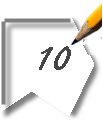 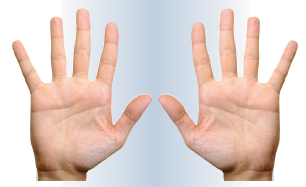 1010(2)
12(8)
A(16)
21.1.2019.
Brojevi i njihov zapis
BABILONCI
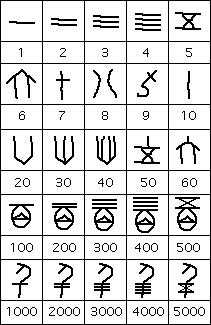 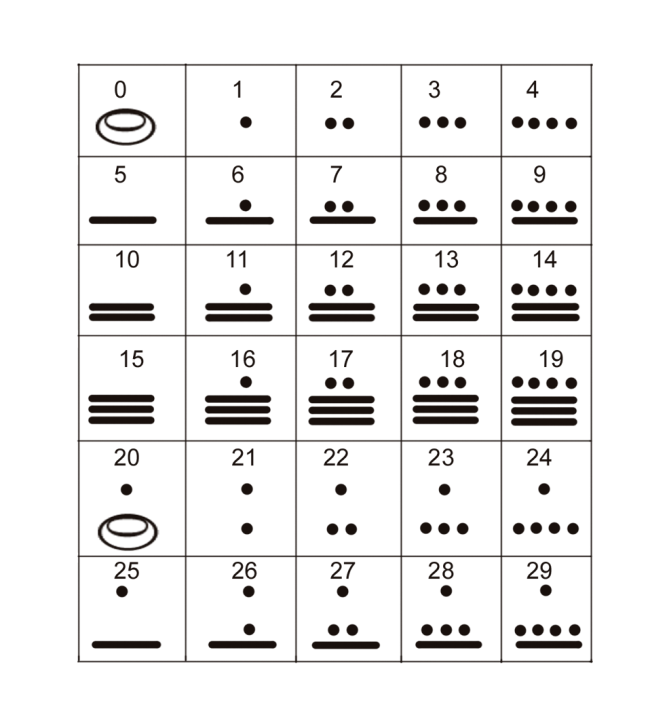 EGIPĆANI
KINEZI
INDIJANCI (MAYA)
2
Uobičajeni simboli (znamenke)
rimski
I,V,X,L,C,D,M
arapski
0,1,2,3,4,5,6,7,8,9
Brojevni sustav
= način zapisivanja i tumačenja brojeva
3
Brojevni sustavi
POZICIJSKI
NEPOZICIJSKI
rimski
arapski
22
XX
dvije desetice i dvije jedinice
10 i 10 su 20
22=2101+2100
4
najznačajnija
 znamenka
najmanje značajna
 znamenka
Danas koristimo
 pozicijske (položajne) brojevne sustave.
U zapisu broja važan je položaj znamenke.
…znzn-1zn-2…z1z0..z-1z-2…z-n
23404.4555
4 stotice
4 jedinice
4 desetinke
5
ČOVJEK
dekadski brojevni sustav
RAČUNALO
binarni brojevni sustav
oktalno
heksadekadski
kraći zapis
6
*A(10), B(11), C(12), D(13), E(14), F(15)
15(10)=1111(2)=17(8)=F(16)
7
Dekadski zapis broja iz sustava s bazom b
… 4  3 2  1 0	
   1 3 4 2 4(b) = 1·b4 + 3·b3 + 4·b2 + 2·b1 + 4·b0= … (10)
Broj raspisujemo po potencijama baze uvažavajući težine (ili položaj) pojedine znamenke.
8
prirodni broj
rimski brojevi
dekadski
binarno
oktalno
heksade-kadski
nula
0
0
0
0
jedan
I
1
1
1
1
dva
II
2
10
2
2
tri
III
3
11
3
3
četiri
IV
4
100
4
4
pet
V
5
101
5
5
šest
VI
6
110
6
6
sedam
VII
7
111
7
7
osam
VIII
8
1000
10
8
devet
IX
9
1001
11
9
deset
X
10
1010
12
A
jedanaest
XI
11
1011
13
B
dvanaest
XII
12
1100
14
C
trinaest
XIII
13
1101
15
D
četrnaest
XIV
14
1110
16
E
petnaest
XV
15
1111
17
F
9
Pretvorba cjelobrojne vrijednosti iz dekadskog brojevnog sustava u neki drugi
Primjer 1.  Broj 77(10) zapiši binarno.
77(10) = ? (2)
77 : 2 = 38
1
38 : 2 = 19
0
19 : 2 = 9
1
9 : 2 = 4
1
4 : 2 = 2
0
2 : 2 = 1
0
1 : 2 =  0
1
77(10) = 1001101 (2)
10
Primjer 2.  Broj 77(10) zapiši oktalno.
77(10) = ? (8)
77 : 8 = 9
5
9 : 8 = 1
1
1 : 8 = 0
1
77(10) = 115 (8)
Primjer 3.  Broj 77(10) zapiši heksadekadski.
77(10) = ? (16)
77 : 16 = 4
13
D
4 : 16 = 0
4
77(10) = 4D (16)
11
Pretvorba u dekadski sustav
1001101(2) = 1·26+0·25+0·24+1·23+1·22+0·21+1·20 =
= 1·64+0·32+0·16+1·8+1·4+0·2+1·1 =
= 64+8+4+1 
= 77(10)
115(8) =1·82 + 1·81 + 5·80 = 1·64 + 1·8 + 5·1 =  64 + 8 + 5 =
	= 77(10)
4D (16) = 4·161 + 13·160 = 
               =  4·16 + 13·1 =
	  = 64 + 13 =
	  = 77(10)
12
Primjer:  Broj 1001101(2) zapišimo oktalno.
001  001 101	→   =115(8)	
  1	   1    5
Pretvorba broja iz binarnog brojevnog sustava u oktalni
grupiramo binarne znamenke u skupine po tri počevši zdesna
svaku grupu binarnih znamenki zamijenimo odgovarajućom oktalnom znamenkom
13
Pretvorba broja iz binarnog brojevnog sustava u heksadekadski
grupiramo binarne znamenke u skupine po četiri počevši zdesna
svaku grupu binarnih znamenki zamijenimo odgovarajućom heksadekadskom znamenkom
Primjer:  Broj 1001101(2) zapišimo heksadekadski.
0100	 1101	→  1001101 (2) =4D(16)	
  4	  	  D(13)
14
Oktalni ->binarni:
Svaku oktalnu znamenku zapišemo pomoću tri binarne znamenke; vodeće nule izbacimo
Primjer:  Broj 115(8) zapišimo binarno.

	1   	  1     5	→  115(8) =1001101(2) 	
    001  001  101
15
Hex ->bin:
Svaku heksadekadsku znamenku zadanog broja zapišemo pomoću četiri binarne znamenke
Primjer:  Broj 4D(16) zapišimo binarno.

	 4      D	→  263(16) =1001101(2)
    0100  1101
16
17
Pretvorba broja iz oktalnog brojevnog sustava u heksadekadski i obrnuto
Zadatak:  Broj 237(8) zapiši heksadekadski.
koristimo
 binarni brojevni sustav
Kako?
18
Zadatak:  Broj 237(8) zapiši heksadekadski.
2   3    7
010 011 111
0     9   F(15)
237(8) = 10011111(2) = 9F(16)
Obrnutim postupkom provjeri svoj rezultat!
19
Zapis broja četvorkom bitova
Četiri učenika drže svaki po jednu kartu (potencije broja 2)
Zapisati broj 7
Zadatak: prikazati ostalima karte tako da se vidi 7 točaka, na tom mjestu pišemo 1
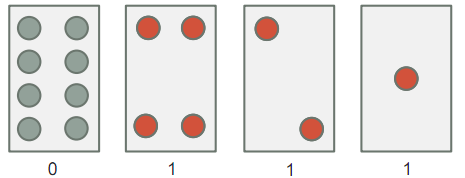 Zapis broja četvorkom bitova
Zadaci 
Zapisati broj 4
Zapisati najmanji broj (koji je to broj?)
Zapisati najveći broj (koji je to broj?)
Može li se zapisati broj 35? Koju(e) karte je potrebno dodati za taj zapis
Koji broj zapisujemo kao 1010?
Na koliko načina se može zapisati broj 3?
Brojiti od 0 do 15
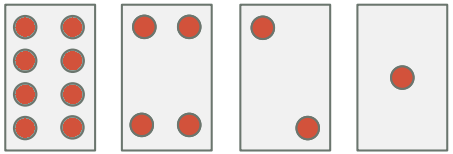 Zapis sa 8 bitova
Minimum 0000 0000 = 0
Maksimum 1111 1111=255 (28-1)
Općenito vrijedi max =2n-1
22
Vježbanje
Koliko jedinica ima broj 8+4+1?
Da li je 10012 veće od 1210?
Da li je 1001 paran broj?
Koji od brojeva 1010 i 1001 je veći?
Zadatak
Pretvori 67 u binarni, oktalni i heksadekadski sustav
Iz binarnog, oktalnog i heksadekadskog 
pretvori u dekadski
Iz binarnog pretvori u oktalni i heksadekadski
Iz heksadekadskog i oktalnog pretvori u binarni
24
Binarno brojanje prstima
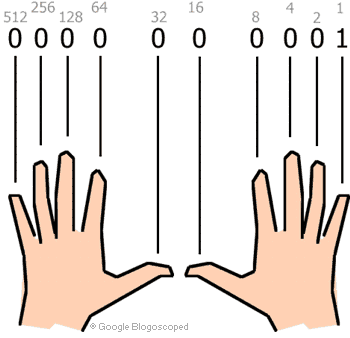 Binarno brojanje prstima
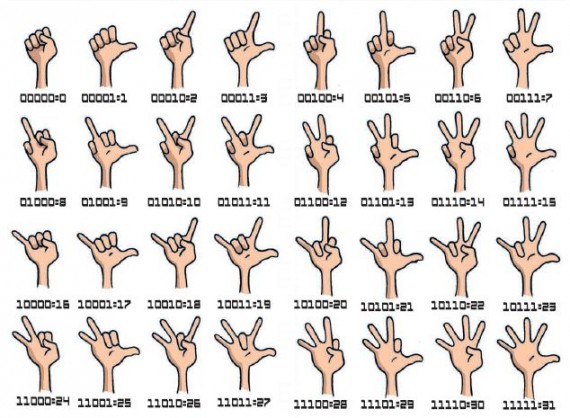 Djeljivost u heksadekadskom b.s.
Sa 2 ako je zadnja znamenka parna
Sa 3 suma znamenaka djeljiva s 3.
Sa  4 zadnja znamenka 0, 4, 8, ili C.
Sa 5 suma znamenaka je djeljiva s 5.
Sa 6 djeljiv s 2 i 3.
Sa 8 završava s 0 ili 8.
Sa A djeljiv s 2 i 5.
Sa F suma znamenaka djeljiva s F.
Sa 10 (16 dekadski) ako je zadnja znamenka 0.
27
Domaća zadaća
Pretvori dva broja između 20 i 70 u binarni, oktalni i heksadekadski sustav
Iz binarnog, oktalnog i heksadekadskog 
pretvori u dekadski
Iz binarnog pretvori u oktalni i heksadekadski
Iz heksadekadskog i oktalnog pretvori u binarni
28
Zadaci
Broj 234(10) 
binarno zapisujemo kao _____________ .
oktalno zapisujemo kao _____________ .
heksadekadski zapisujemo kao _______ .
11101010
352
EA
Koji je od navedenih brojeva najveći
	45(10), 110111(2), 77(8), 2C(16)?
110111(2)= 55(10)
2C(16) = 44(10)
77(8)= 63(10)
29
30
Koliko brojeva između 10016 i 20016  ima točno dvije znamenke 7 u svom oktalnom prikazu?
10016 = 1|0000|00002 = 100|000|0002=4008
20016 = 10|0000|00002= 1|000|000|0002=10008
Tražimo sve kombinacije oktalnog broja sa dvije znamenke 7 koje su >400 i <1000 :
477, 577, 677, 707, 717, 727….767, 770, 771….776
Brojeva je: 3 + 7 + 7 =
= 17
31
[Speaker Notes: drzavno14]
Ako broj 35 pomnožimo sa 3 i rezultat uvećamo za 4, dobijemo broj 201. U kojoj bazi su zapisani brojevi?
Pretvorba broja u dekadski brojevni sustav:
(3∙x + 5)∙3 + 4 = 2∙x2 + 0∙x + 1
Rješavanjem dobivamo kvadratnu jednadžbu:
2∙x2 – 9 ∙x – 18 = 0
Rješavanjem dobivamo x1=6 i x2= -3
Baza ne može biti negativna pa je rješenje
6
32
U jednadžbi x8 + y4 = z16  , x i z su najveći mogući dvoznamenkasti brojevi u zadanim bazama. Odredi y.
778 + y4 = FF16
778 = 1111112 = 3F16
y4 = FF16 - 3F16 = C016 = 110000002
y4 = 30004
33
Koliki je umnožak brojeva ECF16 i 7528 prikazan u heksadekadskom sustavu?
7528 = 111|101|0102 
1|11|10|10|102 = 132224
ECF16 = 32|30|334
34
Što smo naučili?
Što je brojevni sustav?
Kakvi su to pozicijski brojevni sustavi?
Koje brojevne sustave ste upoznali na današnjem satu?
Kako pretvaramo u binarni sustav iz dekadskog? A oktalni?
36